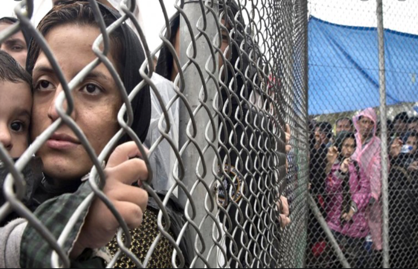 Greek hotspots in Lesbos :
reception centres, registration areas or detention camps ?
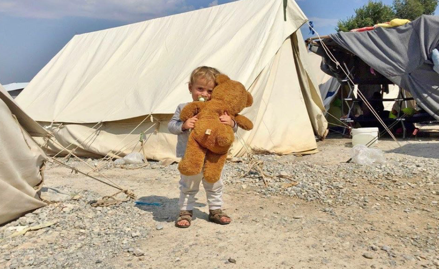 Clémence ENJELVIN, Juliane BARBONI, Léa SABRE, Pauline GARTISER, Viola CATTANI
Outline
Introduction
The contradictions of the EU common asylum policy
Case-study : the Moria Camp 
The increasing role of NGOs
Concluding debate
Bibliography
Introduction
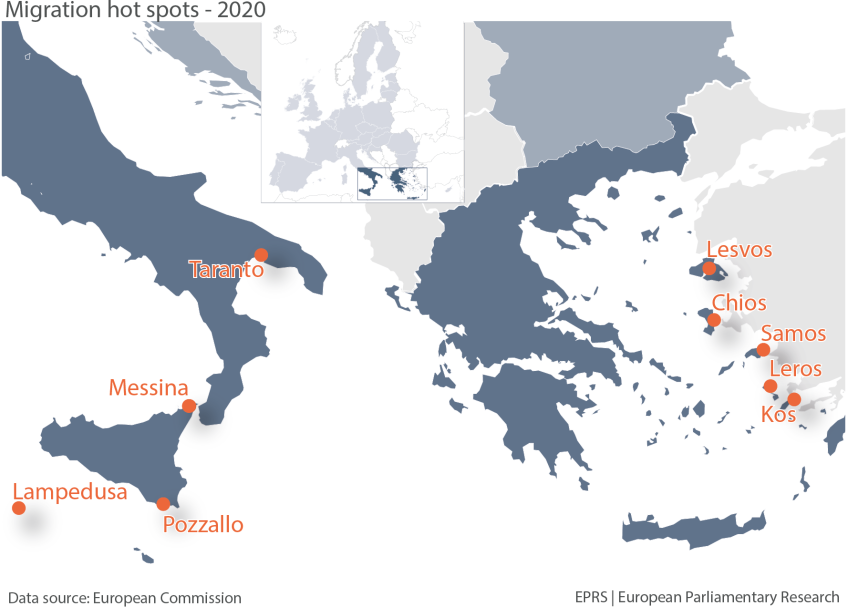 What is a hotspot ? 
Review on the ongoing refugee crisis
The contradictions of the EU common asylum policy
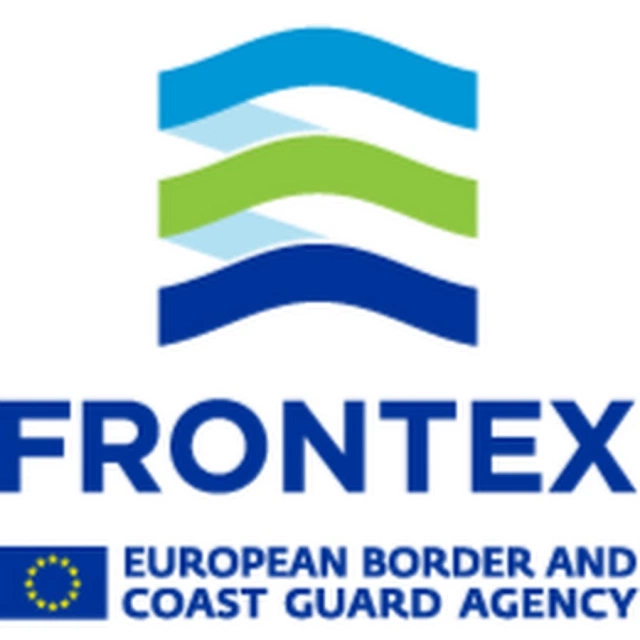 Increased EU cooperation regarding the asylum system and the control of external borders
A crisis revealing internal legal challenges of a common EU asylum policy (absence of effective mechanisms for responsibility-sharing)
Living conditions in Greece’s hotspots : a humanitarian disaster
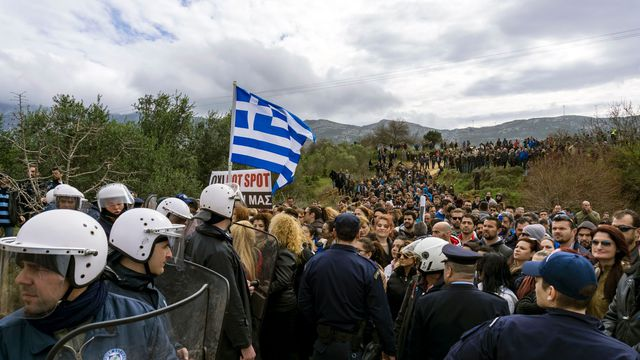 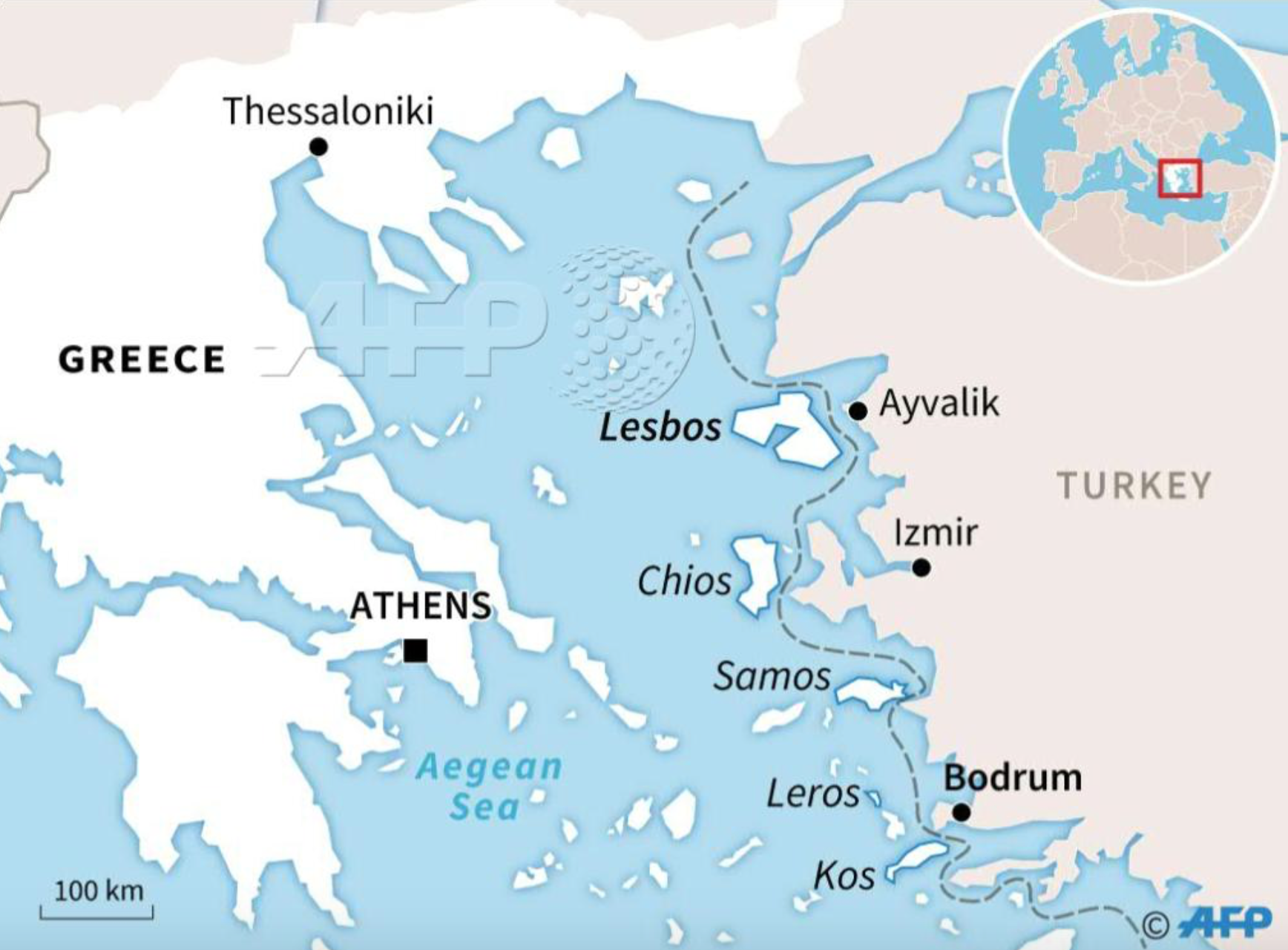 Tensions at the borders : Greece and Turkey
-> a tense political climate between the  Turkish and the Greek governments
-> direct impact on the situation within hotspots
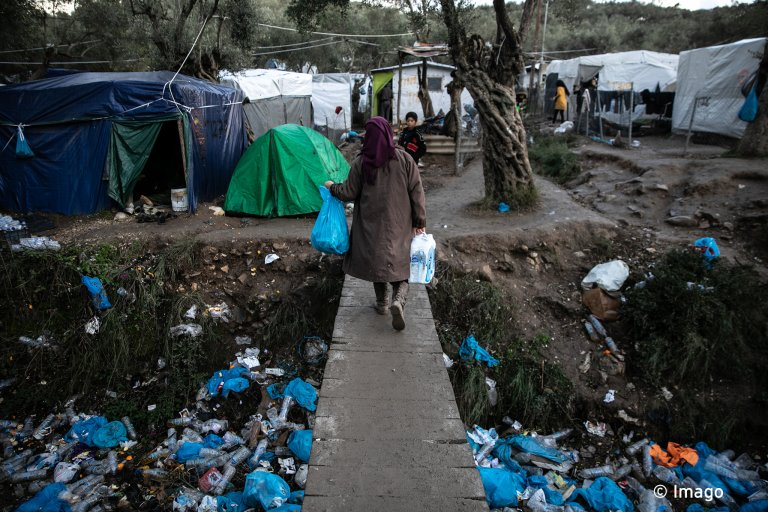 A case-study : The Moria Camp
• Set up by the EU in 2015 : the biggest refugee camp in Europe 
• No basic services guaranteed (showers, toilets, running water, food) → mental and physical diseases 
• Planned for 3,000 migrants ; it hosts more than 20,000 migrants → overpopulation leading to a Covid-19 cluster
• 43% children, often unaccompanied minors
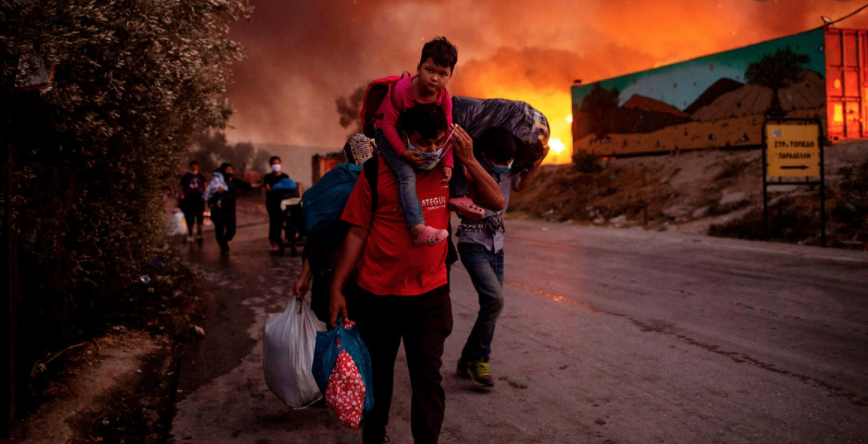 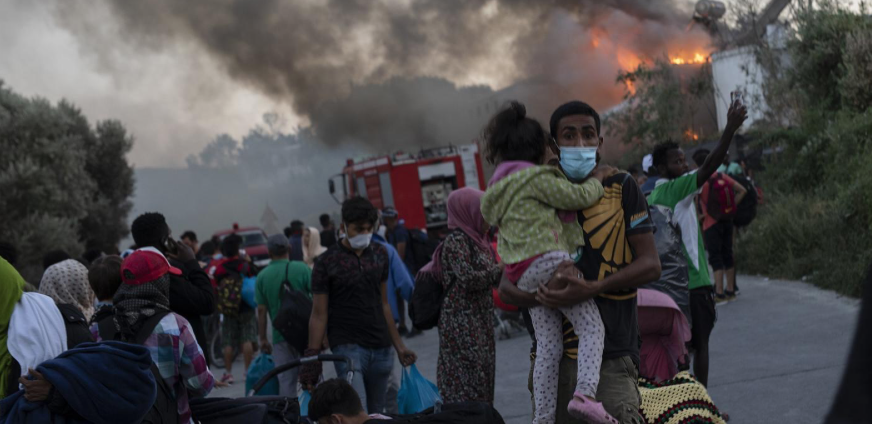 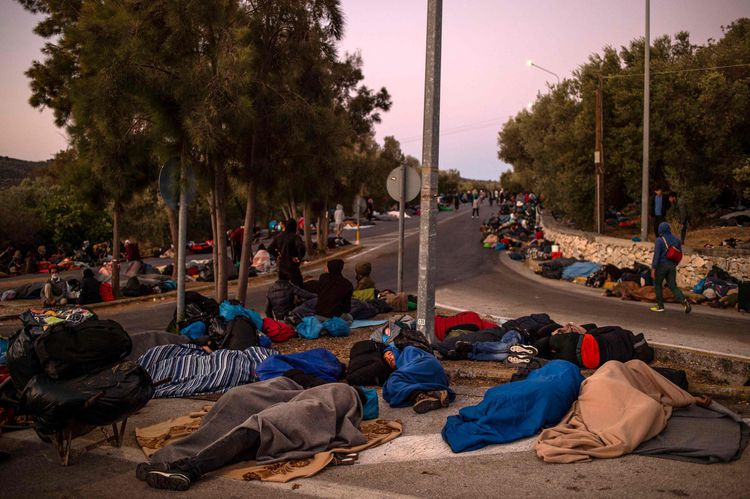 A precarious situation increased by the fire
At the beginning of September 2020, a huge fire broke out in Moria. The causes remained unknown, but it was probably linked to the criminal life in the camp.
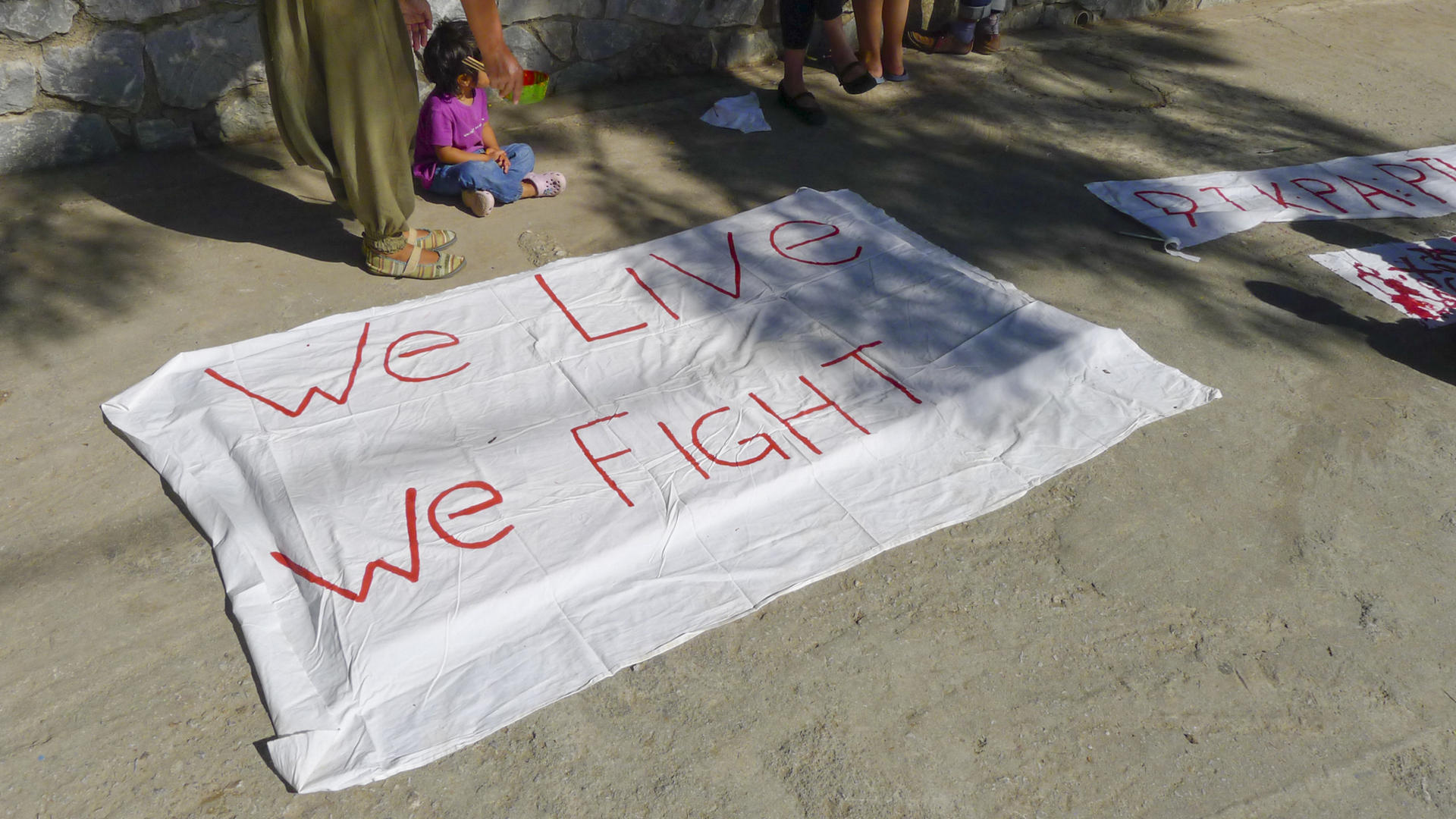 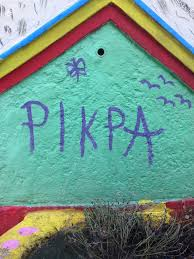 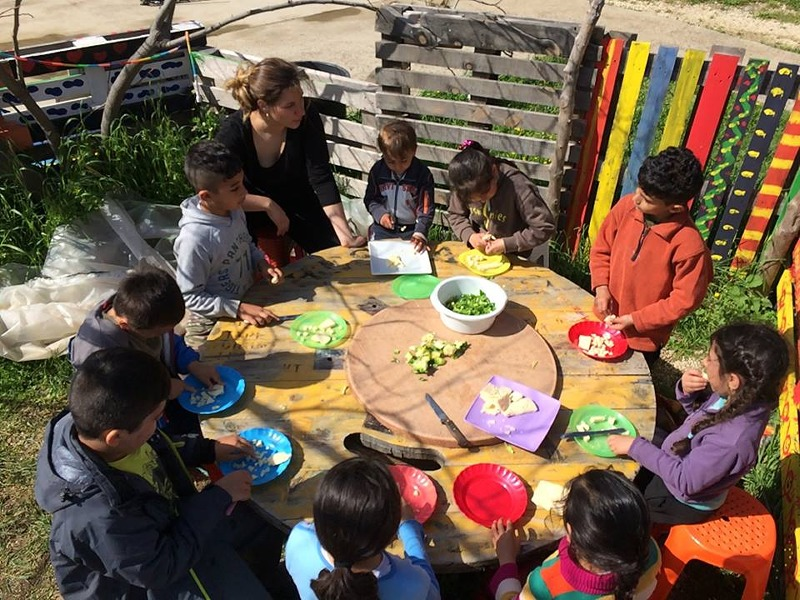 NGOs’ Essential Help
Food Assistance 
Sanitary equipment 
Legal support
Psychological support 
Educational Activities
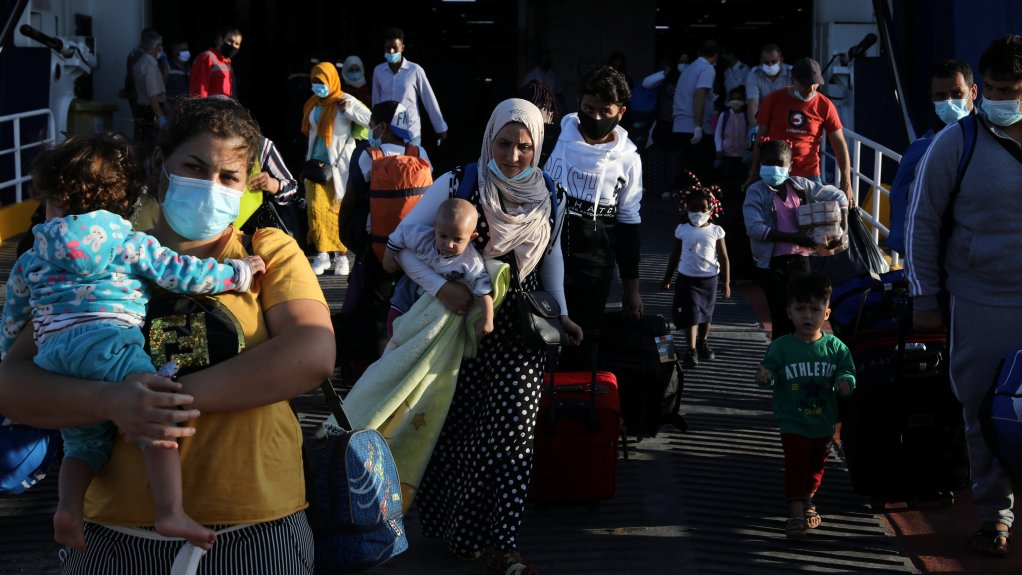 Criminalizing NGOs’ work
Paradox of NGOs’ actions
Overtake EU’s prerogatives
Relieve refugees
Assistance criminalized
Camps dismantled
Cooperation or Opposition ?
The Aquarius
Human Rights Issue
Failure of the State and the Institutions
Discordance at every level 
Battle between the local and institutional level
Need for Global Discussions
Rethink Europe’s Migration policy
Concluding debate
Is the crisis Europe has been facing since 2010 a refugee crisis or a crisis of the EU institutions ? 

Given the examples of Greece and the Mexican borders, we can ask ourselves if there is only one way to respond to this so-called « migrants crisis »
Thank you for your attention !
Bibliography
Books and scientific analyses
Jean Ziegler, Lesbos, la honte de l’Europe, Seuil, 2020, 132p.
Lendaro, Annalisa, Claire Rodier, et Youri Lou Vertongen. La crise de l'accueil : frontières, droits, résistances. La Découverte, 2019
Articles
https://guitinews.fr/ici-et-la-bas/2019/05/25/hot-spots-2-lesbos-a-bout-de-souffle/ 
https://www.ecchr.eu/en/case/greek-hotspots-complaint-against-european-asylum-support-office-to-the-eu-ombudsperson/ 
https://euobserver.com/migration/146541 
http://www.lejournalinternational.info/incendie-du-camp-de-refugies-de-moria-a-lesbos-que-fait-leurope/ 
Amnesty International, « Grèce. Des réfugiés détenus dans des conditions déplorables », avril 2016 ; Human Rights Watch, « Grèce. Insécurité et insalubrité dans les « hotspots » pour réfugiés », mai 2016
Assemblée parlementaire du Conseil de l'Europe, Résolution 2118 (2016) : « Les réfugiés en Grèce : défis et risques – Une responsabilité européenne », 21 juin 2016.